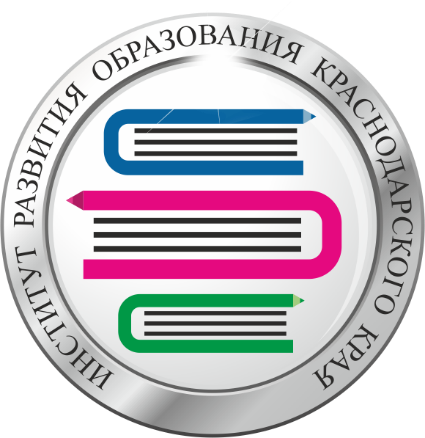 ШКОЛА ТЬЮТОРОВ: История – результаты  ОГЭ 2022  и методика подготовки к ГИА в 2023 году.
Ивко Ирина Васильевна,
Заведующий кафедрой общественных дисциплин  и регионоведения ГБОУ ИРО Краснодарского края
Нормативные документы
Историко-культурный стандарт по отечественной истории (2014 г.)
Концепция преподавания истории России (2020 г.). 
Примерные рабочие программы ООО (2021) https://edsoo.ru
ФГОС ООО (2021 г.)
Учебники ФП
Предметые результаты-структура подготовки школьников по истории
Знание исторических фактов, работа с фактами
Знание хронологии, работа с хронологией
Работа с исторической картой
Работа с историческими источниками
Историческое описание (реконструкция))
Анализ, объяснение исторических событий, явлений
Рассмотрение исторических версий, оценок
Применение исторических знаний
Общее количество заданий – 24. 

Часть 1 содержит 17 заданий с кратким ответом в виде одной цифры, последовательности цифр или слова (словосочетания). 

Часть 2 содержит 7 заданий с развернутым ответом.
В  КИМ задания охватывают курс истории с древнейших времен до 1914 г
1) с древнейших времён до начала XVI в.
   2) XVI–XVII вв.; 
   3) XVIII – начало ХХ в.
Шкала перевода первичного балла за выполнение экзаменационной работы в отметку по пятибалльной шкале
Динамика результатов ОГЭ по предмету
Всего учащихся-1648
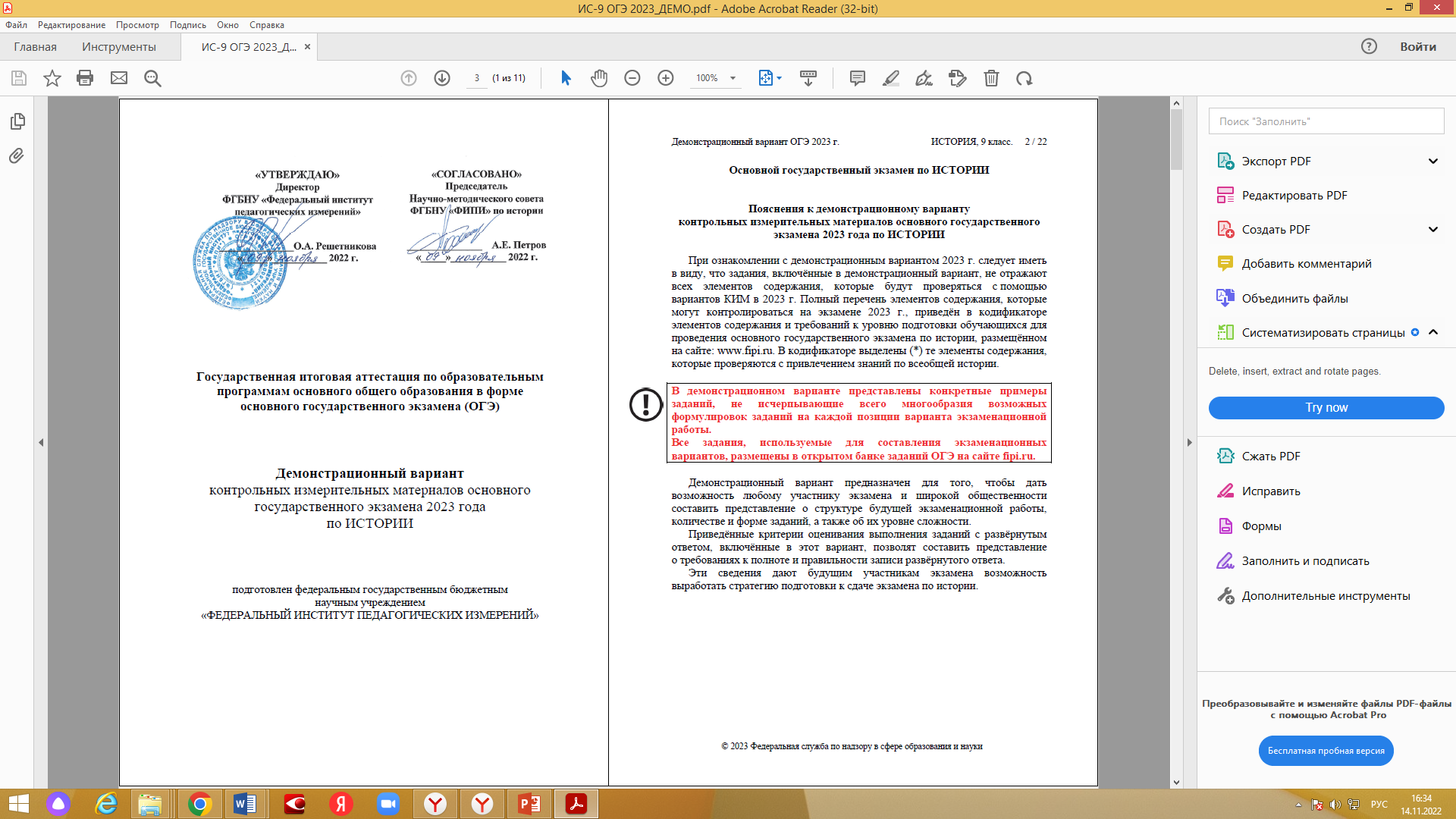 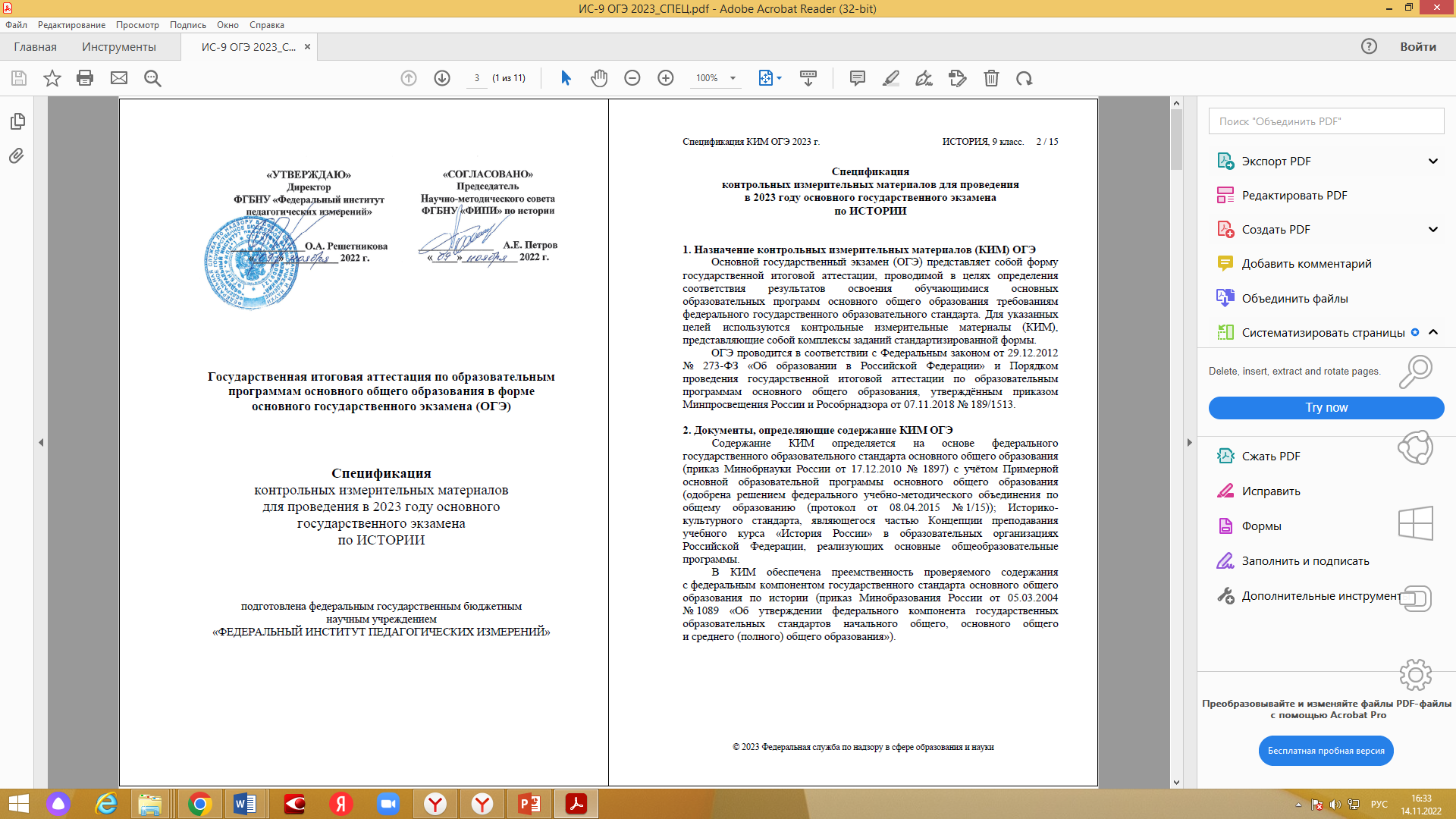 Кодификатор (Приложение 1)!!!!!!!
Список важнейших событий (процессов, явлений) истории зарубежных стран, знание которых может проверяться в заданиях 15–17 ОГЭ.
ОГЭ по предмету история
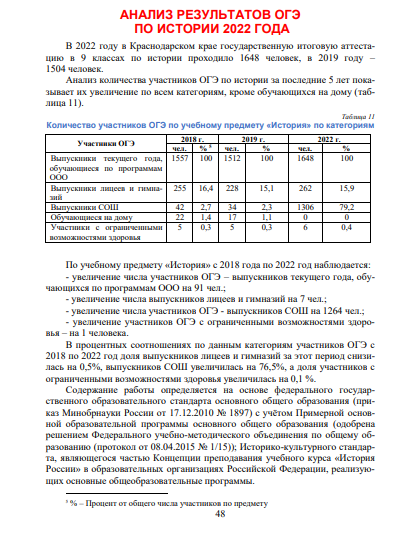 Методический анализ ОГЭ по истории https://iro23.ru/?p=27242
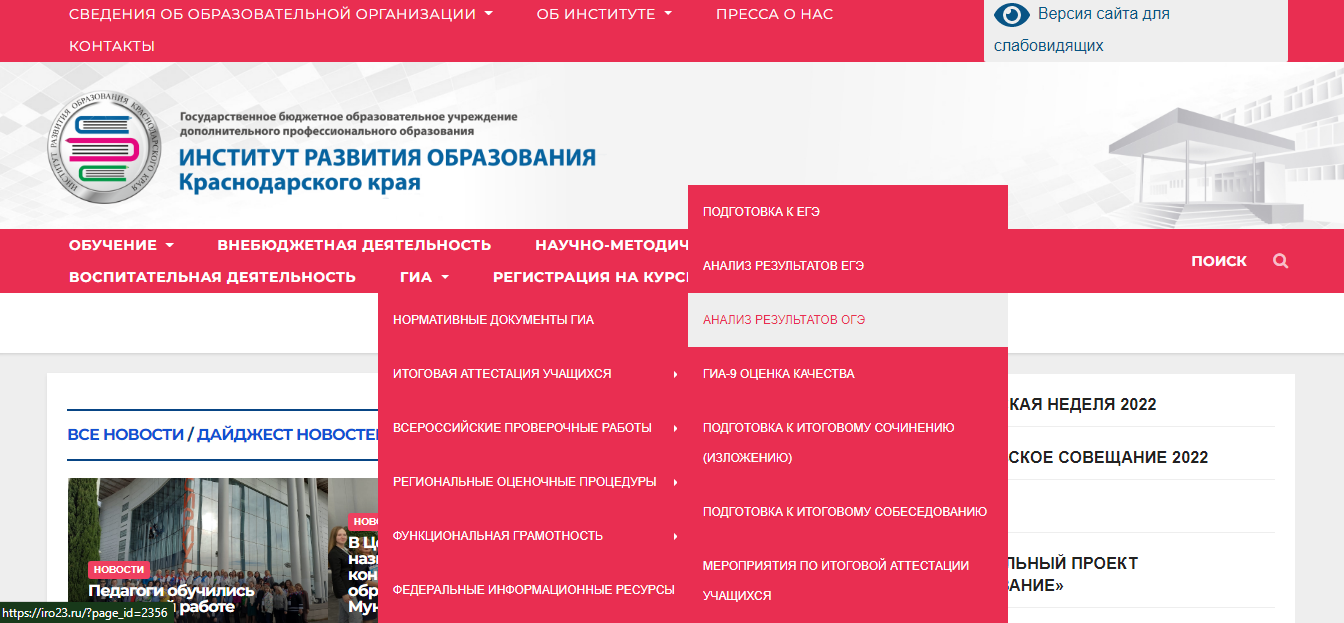 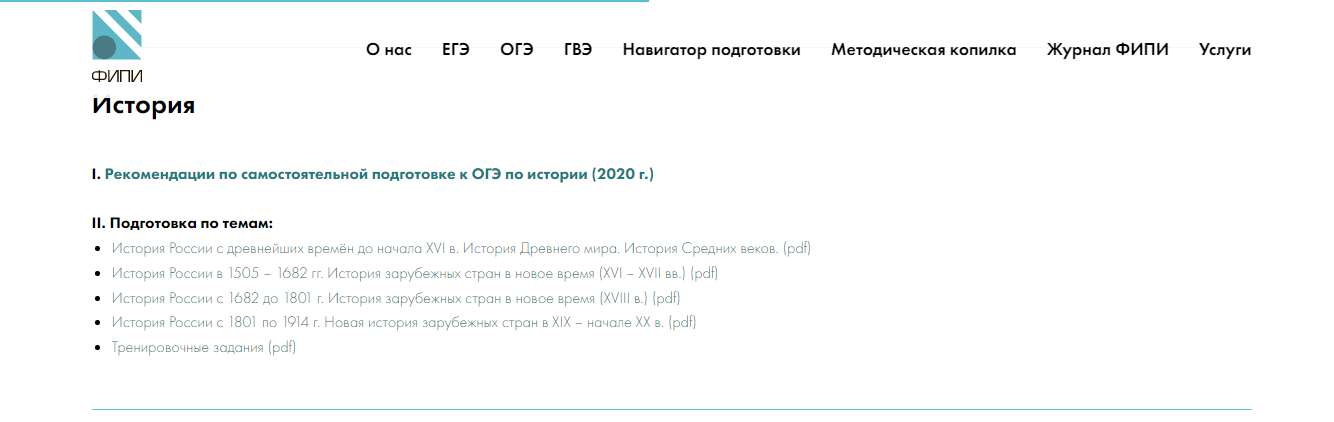 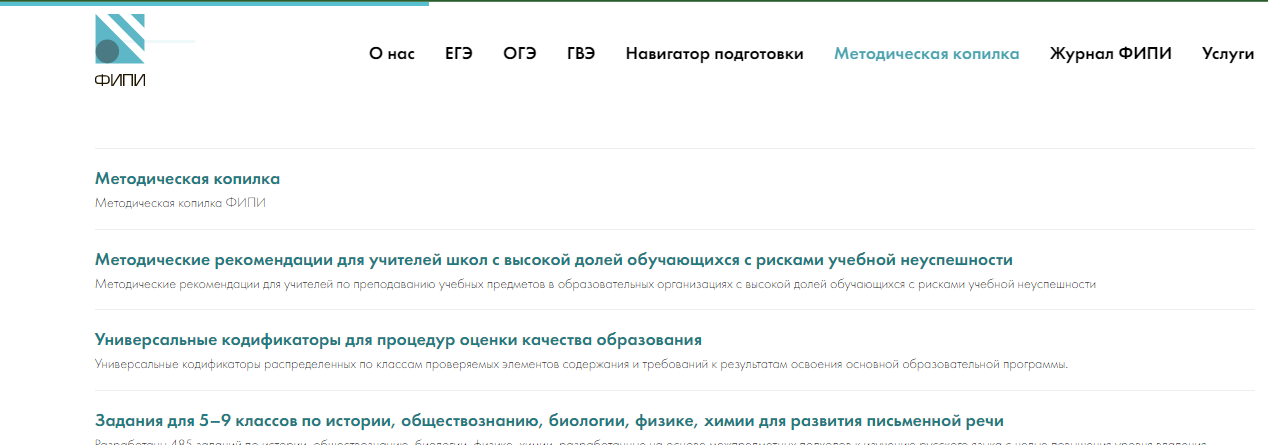 Дорожная карта ЦОКО
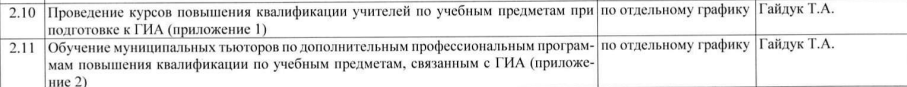 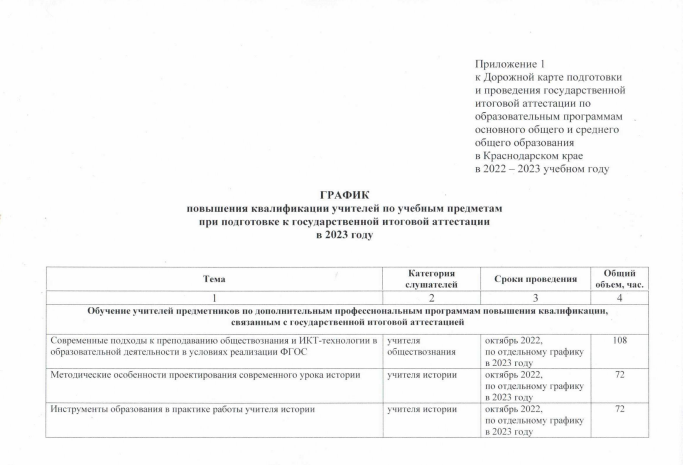 https://rutube.ru/plst/99310/
https://rutube.ru/video/26e24cabaefe14de683d5601979f3b09/?playlist=99310
https://rutube.ru/video/d74fb042e1cfd634dc1a4bc0357db305/?playlist=99310